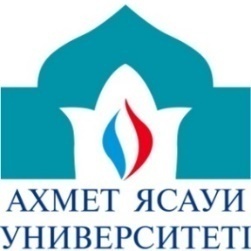 ҚОЖА АХМЕТ ЯСАУИ АТЫНДАҒЫ ХАЛЫҚАРАЛЫҚ ҚАЗАҚ-ТҮРІК УНИВЕРСИТЕТІ
ФИЛОЛОГИЯ ФАКУЛЬТЕТІ
6В017 -ТІЛДЕР ЖӘНЕ ӘДЕБИЕТ БОЙЫНША МҰҒАЛІМДЕРДІ ДАЯРЛАУ БАҒЫТЫ БОЙЫНША АКАДЕМИЯЛЫҚ КОМИТЕТІ
2023-2024 оқу жылы
«Атамекен» Ұлттық кәсіпкерлер палатасының 2021, 2022, 2023 жж-дағы мәліметі бойынша БББ рейтинг нәтижелері
«Атамекен» Ұлттық кәсіпкерлер палатасының 2021, 2022, 2023 жж-дағы мәліметі бойынша БББ рейтинг нәтижелері
«Атамекен» Ұлттық кәсіпкерлер палатасының 2021, 2022, 2023 жж-дағы мәліметі бойынша БББ рейтинг нәтижелері
6В01717 – Орыс тілі мен әдебиеті бойынша(Алдынғы қатардағы бес университетпен салыстыру)
6В01716 – Қазақ тілі мен әдебиеті бойынша (Алдынғы қатардағы бес университетпен салыстыру)
В018 – Шет тілі мұғалімдерін даярлау (6В01718, 6В01719) бойынша(Алдынғы қатардағы бес университетпен салыстыру)
Атамекен ҰҚП ұсыныстары                                                                         6В01717 – Орыс тілі мен әдебиеті ББ бойынша
Атамекен ҰҚП ұсыныстары                                                                         6В01716 – Қазақ тілі мен әдебиеті ББ бойынша
Атамекен ҰҚП ұсыныстары                                                                         6В01719 – Екі шет тілі:ағылшын/түрік ББ бойынша
S
W
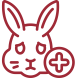 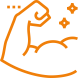 Weaknesses
Strengths
Дуальды оқыту жүйесінің болуы.
Орташа жалақының төмендігі.
Жұмысқа орналасу деңгейі.
Жұмыс іздеу ұзақтығы.
O
T
Opportunities
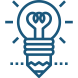 1. Түркістан облысының құрылуы және түркі әлемінің рухани орталығы ретінде Түркістан қаласының жандануы (жаңа жұмыс орындары). 
2. Жұмыс берушілер тарапынан студенттерді практикаға бағытталған оқытуды құру бойынша бірлескен ынтымақтастық ниетінің болуы.
Threats
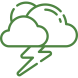 1 Білім беру нарығындағы бәсекелестіктің жоғары болуы.
 2. Қазақстан бойынша өңірде орташа жалақының төмендігі.
Кафедралар алдындағы міндеттер
Тілдер және әдебиет бойынша мұғалімдерді даярлау бағыты бойынша бітіруші түлектердің жұмысқа орналасуына ықпал ету мақсатында  іс-шаралардың бірлескен жол картасын әзірлеу және оны іске асыру.
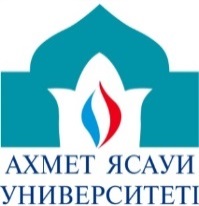 НАЗАРЛАРЫҢЫЗҒА РАХМЕТ!